# Branches / Entreprises / Structures 
# Publics particuliers
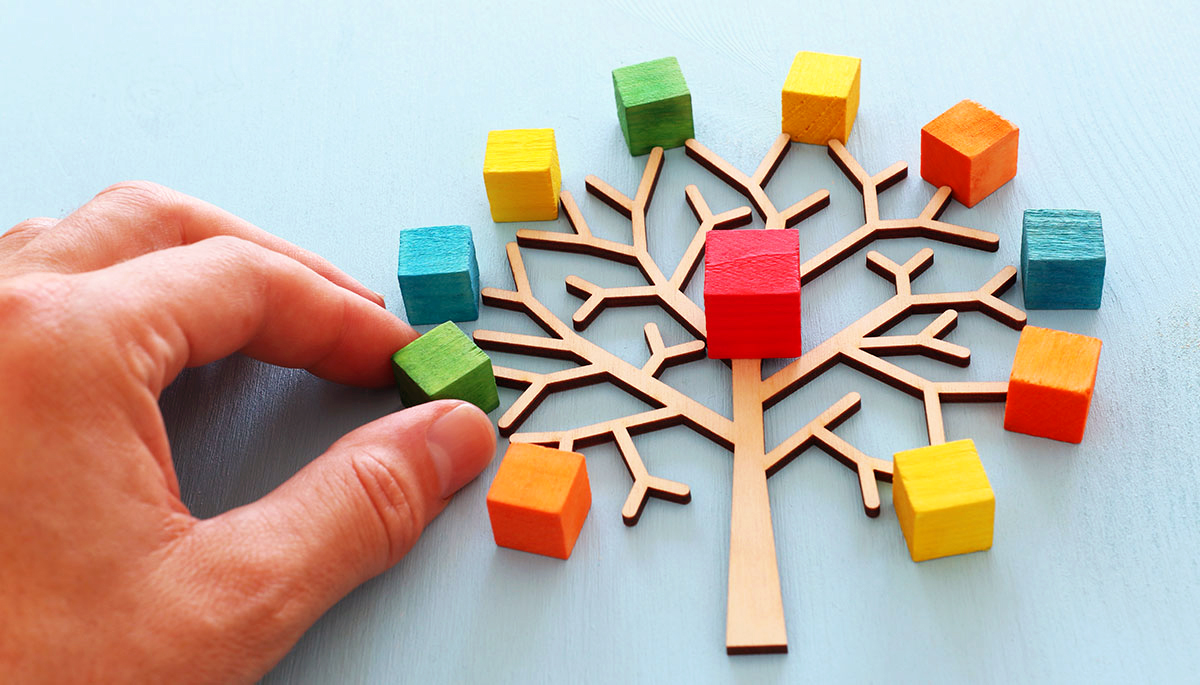 Kit de communication offre de services
« Comprendre, prévenir et agir                                      en faveur de la lutte contre les violences                 et les harcèlements sexistes et sexuels (VHSS)               dans les relations de travail »
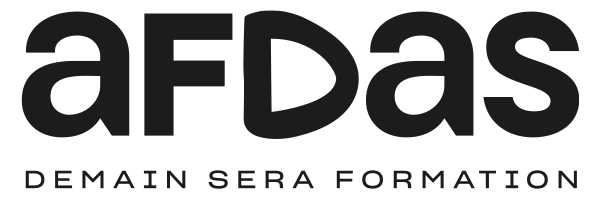 Contexte  

Pourquoi l’Afdas et
son conseil d’administration s’engagent ?

Les violences et les harcèlements sexistes et sexuels se manifestent de façon systémique et généralisée dans l’ensemble de la société et n’épargnent aucun secteur.

Une femme sur cinq estime avoir été victime de harcèlement sexuel au cours de sa vie professionnelle.
Dans plus de 4 cas sur 10, c’est un collègue qui est à l’origine du harcèlement.

Même si plus de 50% des femmes actives ayant subi des faits de harcèlement sexuel déclarent que ces agissements sont courants sur leur lieu de travail, seules 30% osent en parler à une personne et moins d’un quart à sa direction.
En outre, les structures relevant du champ de l’Afdas ont été et sont fortement impactées par le sujet. Elles ont notamment fait l’objet d’une importante couverture médiatique ces dernières années.

Le Conseil d’administration de l’Afdas a ainsi mandaté les équipes de la Direction de l’innovation sociale et de l’ingénierie de projet, afin de créer une offre de services à destination des entreprises et publics particuliers incluant une offre de formation spécifique sur cette thématique.
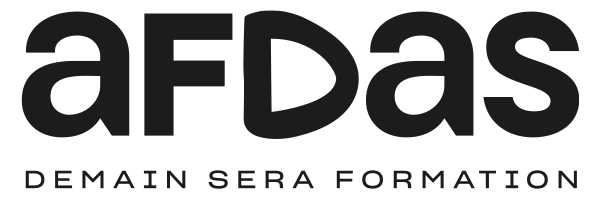 Kit de communication
Relais et diffusion de l’offre
Rubrique Web :
Page web dédiée à l’offre de services « comprendre, prévenir, agir en faveur de la lutte contre les violences et harcèlements sexistes et sexuels (VHSS). » 

1 Catalogue de formation clé en main VHSS :
Parcours 1 jour : Comprendre et se repérer - « Acquérir les fondamentaux en matière de VHSS ».
Parcours 2 jours : Agir et réagir - « Contribuer au déploiement des mesures de luttes contre les VHSS dans son organisation et auprès de ses collègues ».
Parcours 3 jours : Mettre en œuvre sa stratégie - « Bâtir et déployer son plan d’actions et évaluer ses effets au sein de sa structure ».
Parcours 3 jours : « Être Ambassadeur-Référent VHSS de sa structure ».
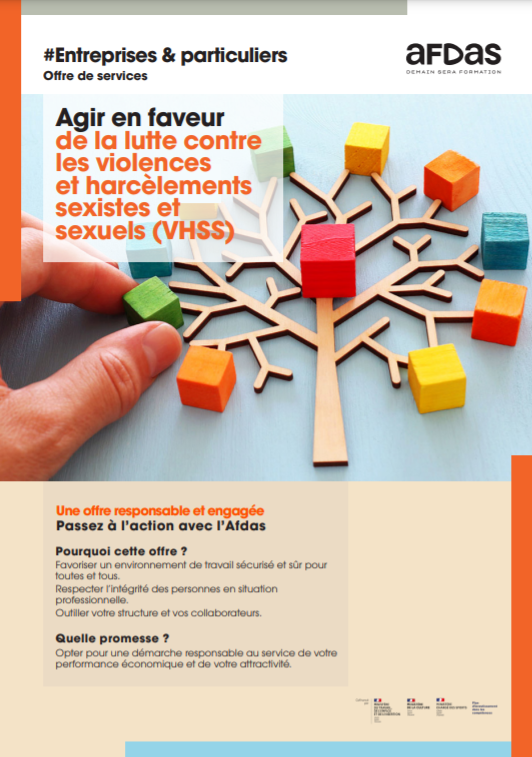 Rubrique Documentation : 

Le Tout-en-1 : Une plaquette qui synthétise notre offre de services VHSS
02
Kit de communication
Relais et diffusion de l’offre
Actualités prêtes à diffuser :
Post à relayer sur les réseaux sociaux
Entreprises : Mail d’accompagnement pour diffusion de l’offre VHSS. À modifier selon vos souhaits
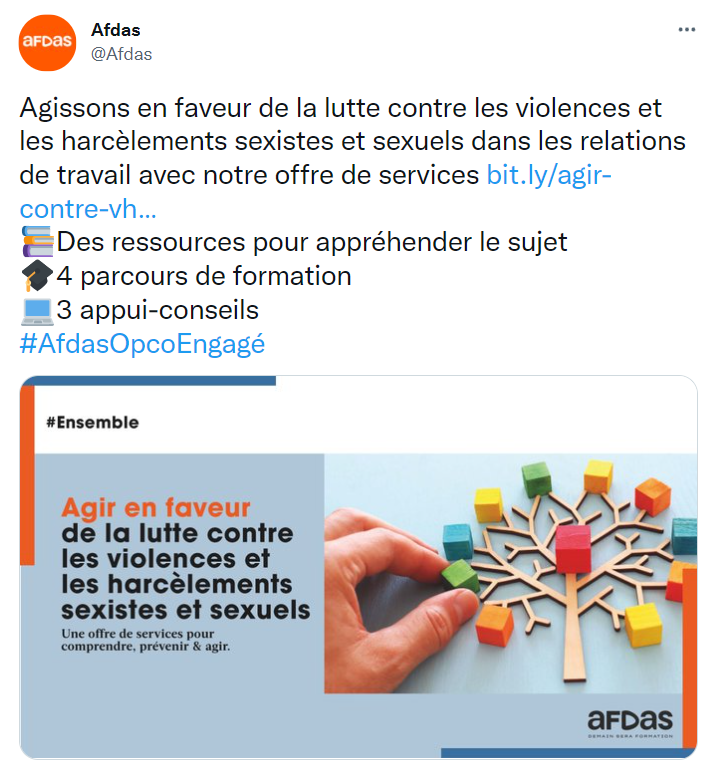 Particuliers : Mail d’accompagnement pour diffusion de l’offre VHSS. À modifier selon vos souhaits
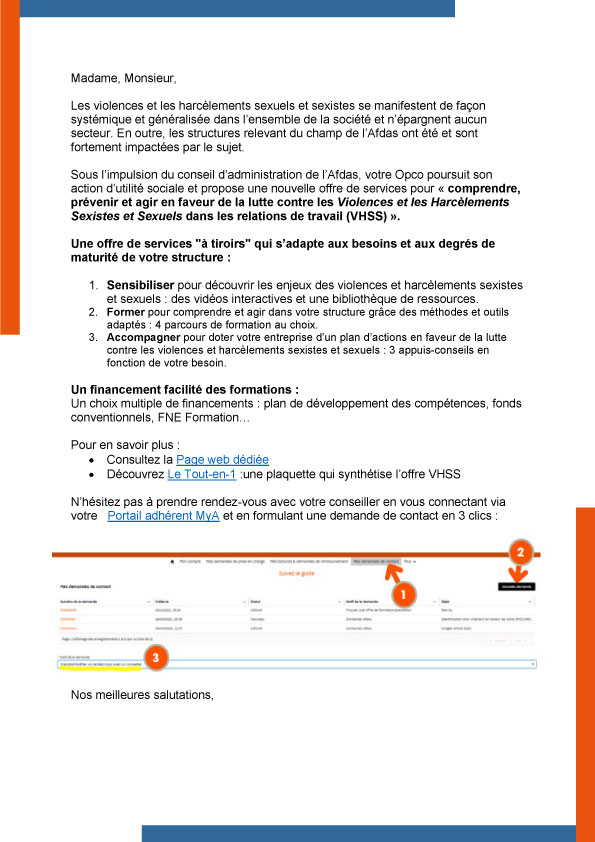 Communiqué de presse  sur l’offre VHSS
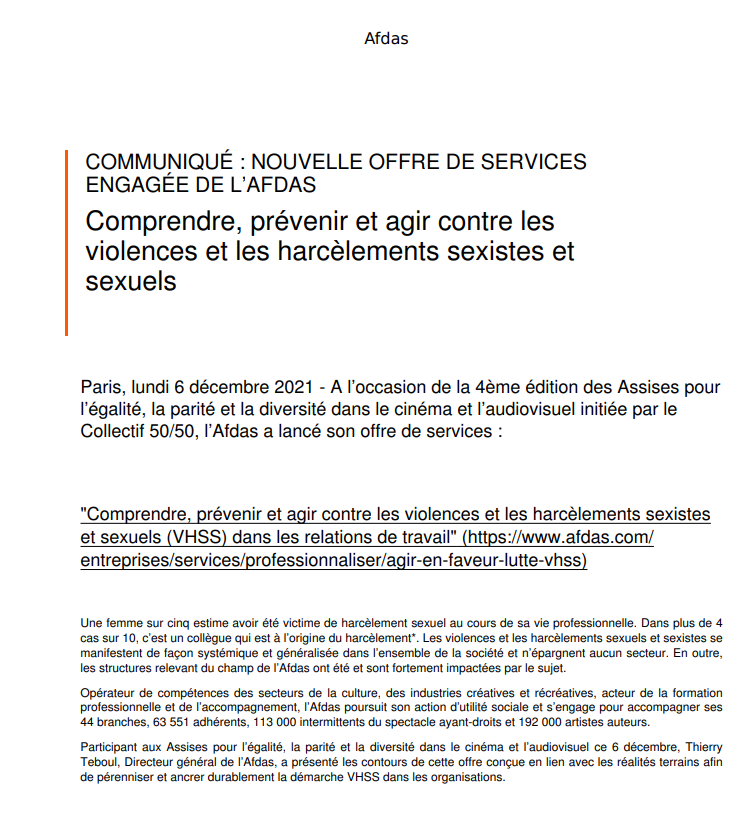 03